Landkreis Sächsische Schweiz – Osterzgebirge
Bioenergienetzwerk und Rolle der Bioenergie im Rahmen des Klimakonzeptes
Usti n.L., 20.02.2014	Dr. Uwe Mixdorf		Faktor-i³ GmbH
Agenda
Das Bioenergienetzwerk
Hintergrund und Entwicklung
Arbeitsschwerpunkte
Bioenergie im Landkreis Sächsische Schweiz - Osterzgebirge
Biogas
Biomasse
Stellenwert der Bioenergie
Ausblick
Das Bioenergienetzwerk
Hintergrund und Entwicklung
Im Rahmen eines Bundeswettbewerbes hatte sich die Region Sächsische Schweiz – Osterzgebirge mit ihrem Netzwerk beworben. Kooperationen mit weiteren Regionen wie Mittelsachsen, dem Vogtlandkreis und der Landeshauptstadt Dresden führten zu einem größeren Netzwerk – dem Bioenergienetzwerk Sachsen 2.0
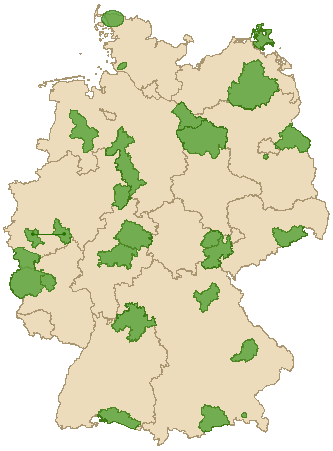 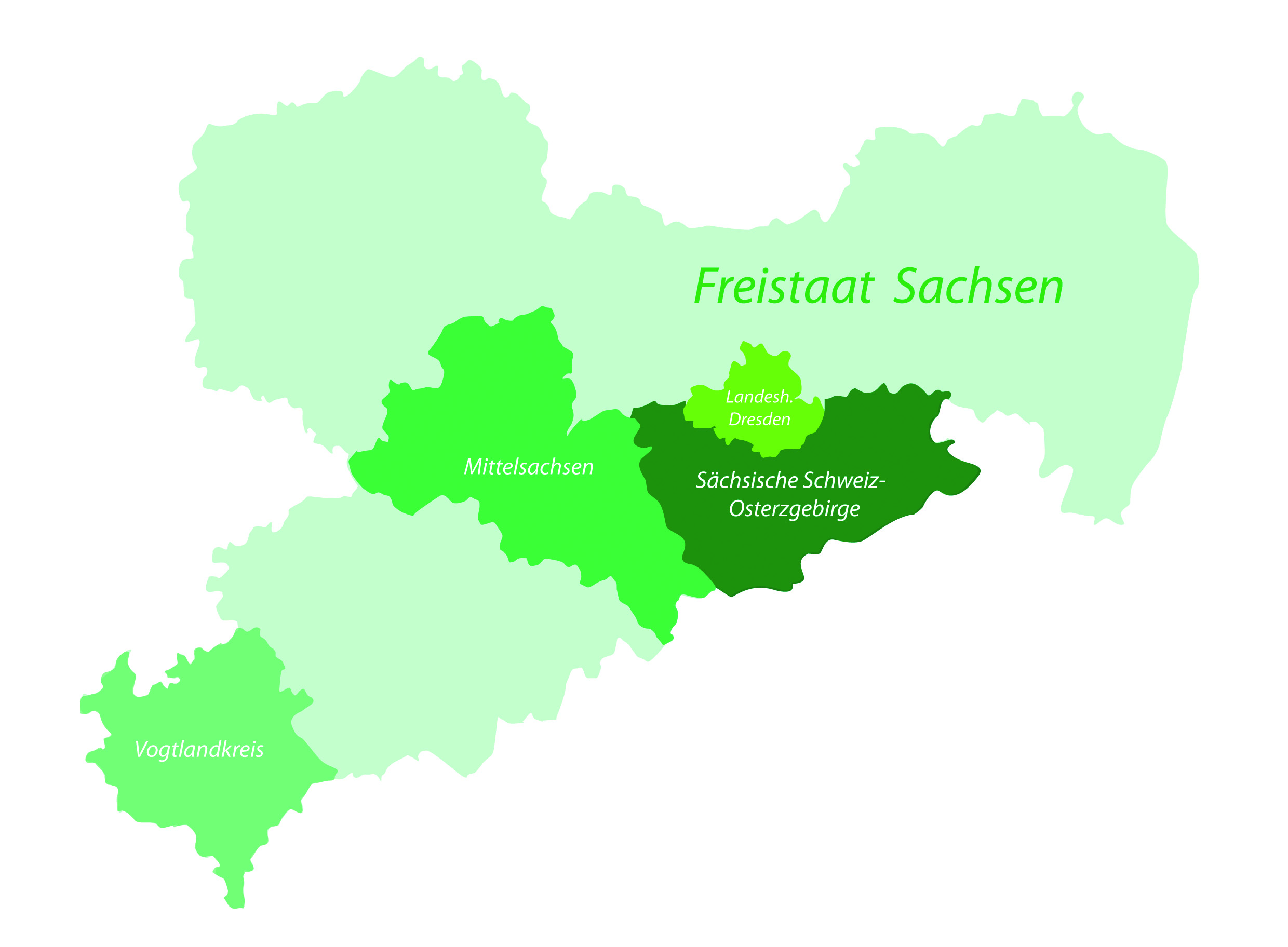 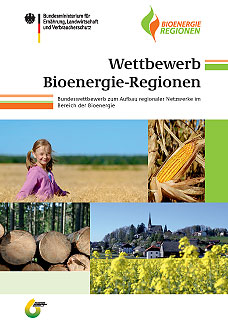 [Speaker Notes: Wettbewerb Bioenergie-Regionen auf Bundesebene; Landkreis Sächsische Schweiz-Osterzgebirge einzige Region in Sachsen
Fortsetzung und Erweiterung der Netzwerkaktivitäten auf gesamtsächsischer Ebene; Netzwerkpartner sind Unternehmen, wissenschaftliche Einrichtungen, öffentliche Kommunal- und Kreisverwaltungen]
Das Bioenergienetzwerk
Arbeitsschwerpunkte:
Information und Beratung
Potenzialbewertung Bioenergie
Know-How Transfer
Veranstaltungen / Workshops / Fachexkursionen
Projektgespräche, Projektideen, -anbahnung und Koordinierung
Ziel: 	
effiziente Energieerzeugung / Energieeinsparung und Kostensenkung
Das Bioenergienetzwerk
Hintergrund:
Zunahme an Verbund- und Komplexprojekten
diese benötigen ein fachlich versiertes Projektmanagement
Das Bioenergienetzwerk
komplexe Herausforderungen: 
Technologie, Ressourcen
Wirtschaftlichkeit / Preisstabilität
Markt- und Systemintegration
Umwelt- und Klimaschutz
Akzeptanz,  Partizipation und Beteiligung
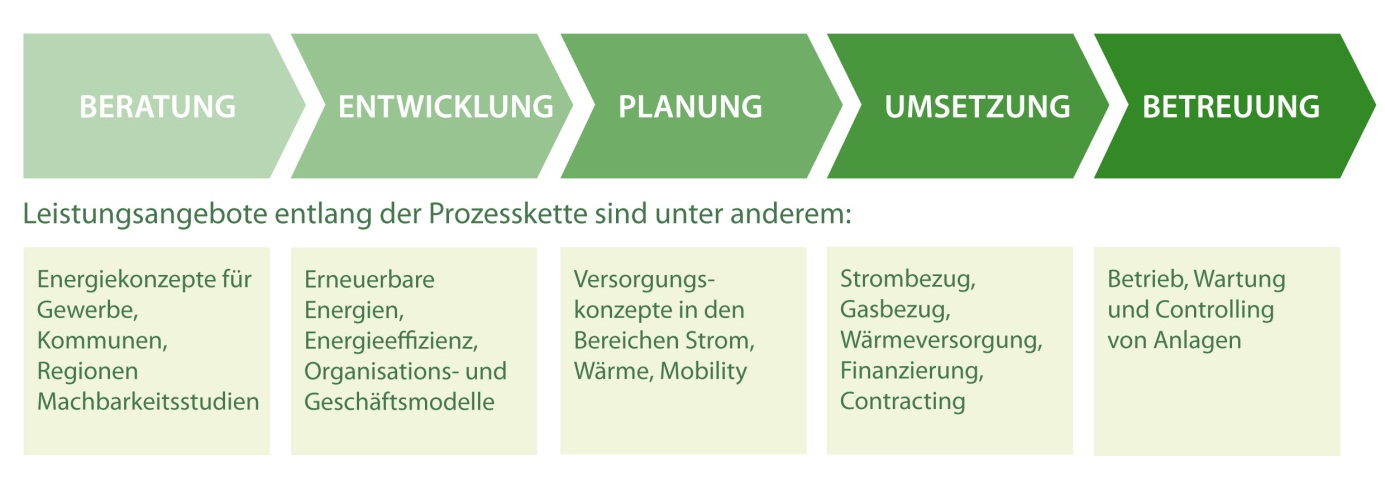 [Speaker Notes: Netzwerkpartner entlang der Prozesskette können von Studien & Konzeptionen bis zur Realisierung und dem Betrieb von Anlagen agieren – damit besteht die Möglichkeit, Einzel- bis hin zu Komplexlösungen anzubieten]
Zielgruppen & Modellvorhaben
Zielgruppen
Modellvorhaben
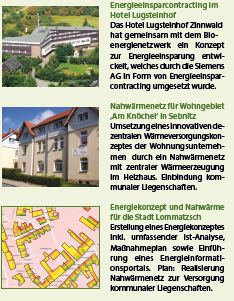 Kommunen & Landkreise
Nahwärme
Gewerbebetriebe 
und -gebiete
Objektlösungen
Wohnungswirtschaft
Kraft-Wärme-Kopplung, 
Abwärmenutzung
Land- und Forstwirtschaft, Landschaftspflege, Straßenmeistereien etc.
Biomasse, Reststoffe, 
Landschaftspflegematerial, 
Straßenbegleitgrün
[Speaker Notes: Netzwerk: Ideen oder Probleme aufgreifen – Projekte und Lösungsmöglichkeiten entwickeln – gemeinsam umsetzen und realisieren
Akteure zusammen bringen,]
Netzwerk- und Öffentlichkeitsarbeit
monatliche Erstellung eines Newsletters„Partner des Monats“ und Versendung via Mailing über die Verteilerdatenbank des Projektes
Informationsfaltblatt Bioenergienetzwerk
Projekthomepage
zielgruppenspezifische / themenspezifische Netzwerk- und Projektarbeit
Plakate, Broschüren
Veranstaltungen / Workshops / Fachexkursionen
Pressearbeit
8
Newsletter „Partner des Monats“
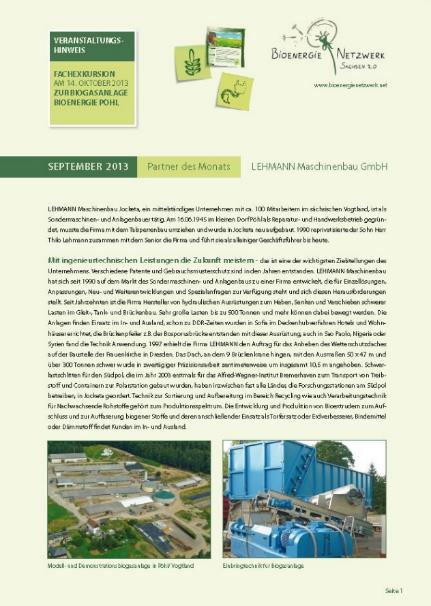 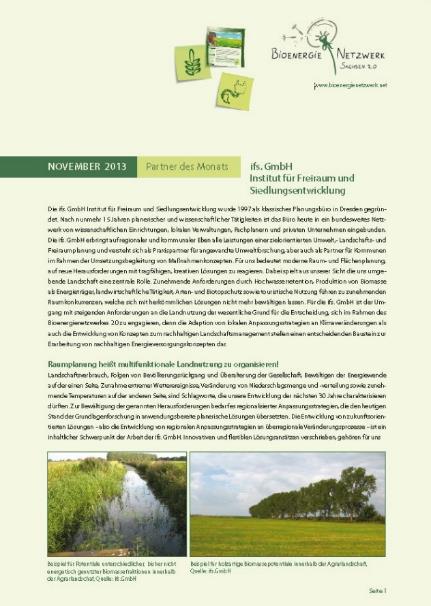 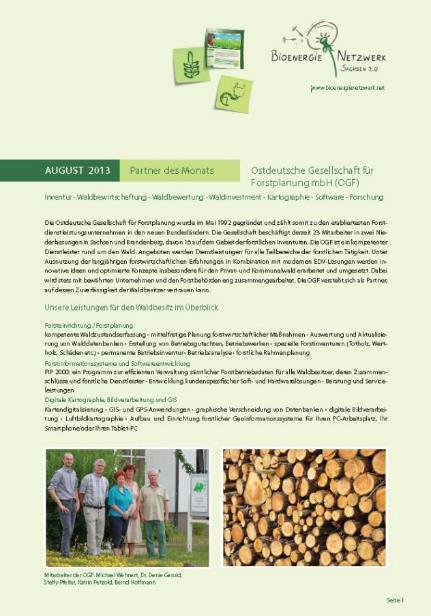 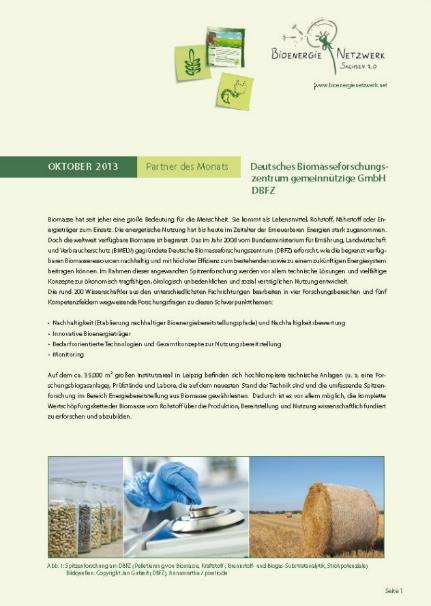 Newsletter
9
[Speaker Notes: Beispiele für unsere Newsletter – breite Bandbreite an Partnern und Unternehmen]
Informationsfaltblätter
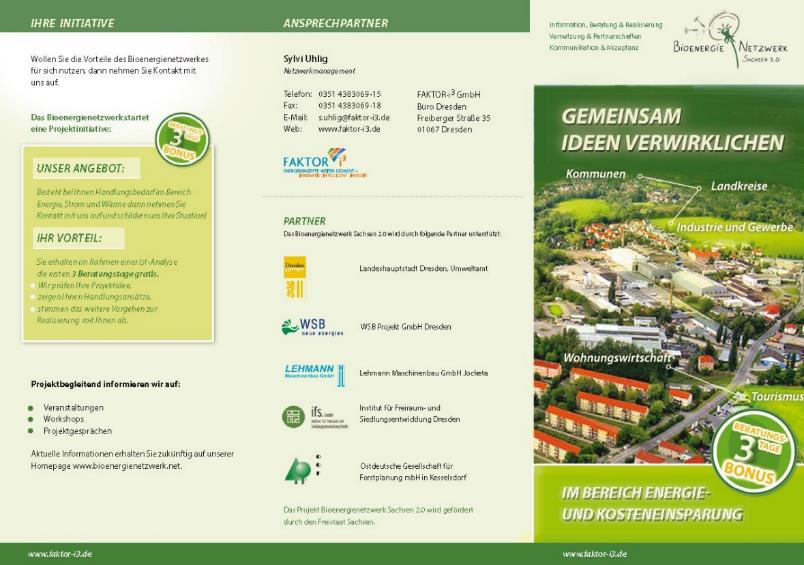 Gemeinschaftsfaltblatt
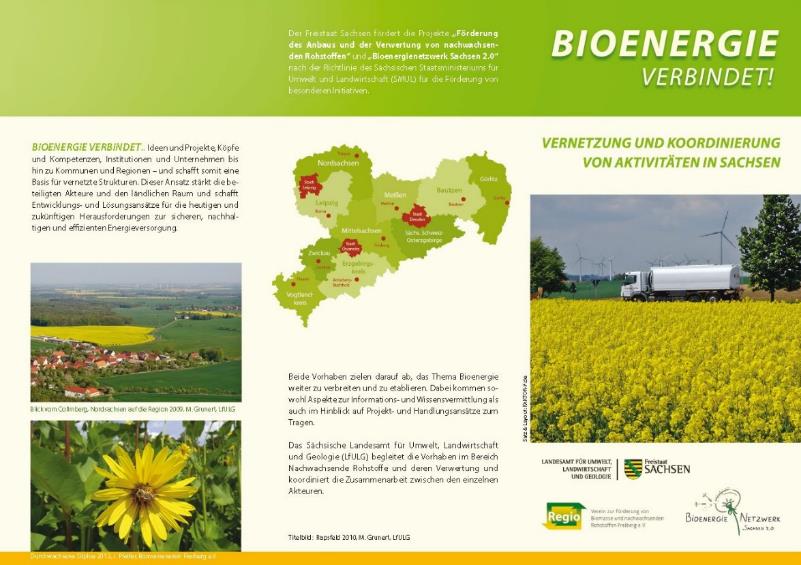 Projektfaltblatt
Internetauftritt – www.bioenergienetzwerk.net
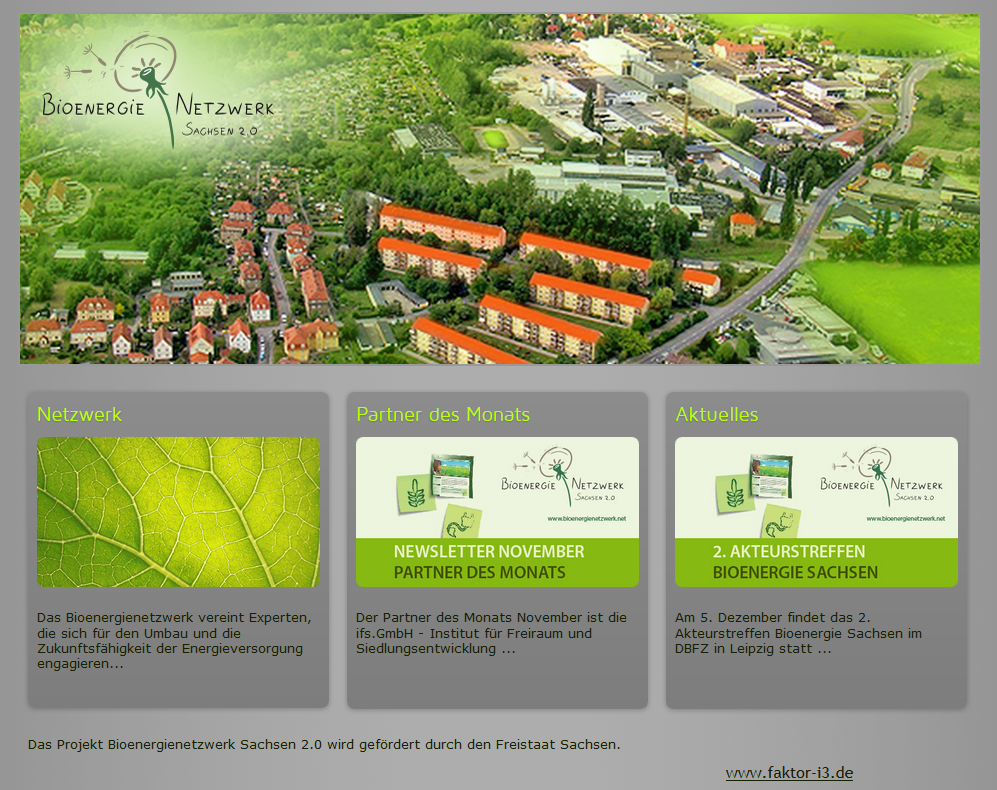 Akteurstreffen Bioenergie
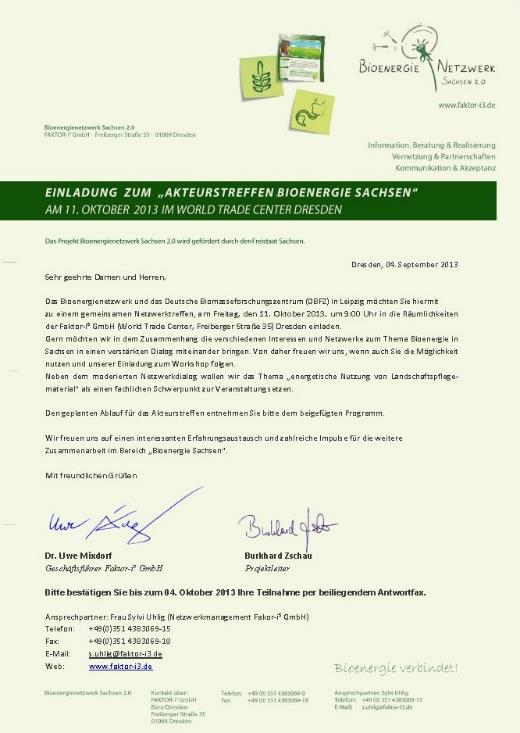 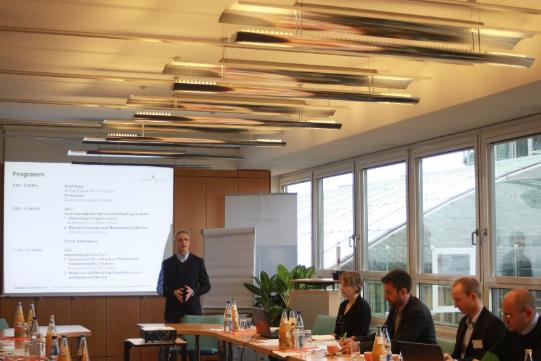 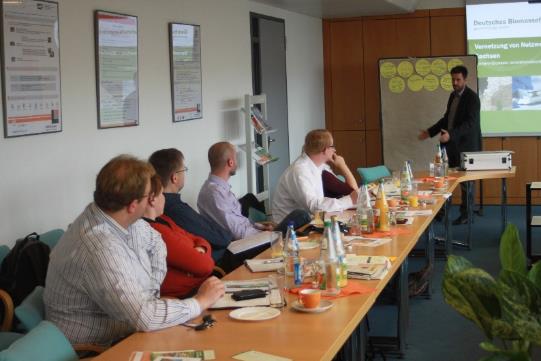 12
[Speaker Notes: Netzwerktreffen, Informationsaustausch]
Zusammenfassung Bioenergienetzwerk
13
Bioenergie im Landkreis 
Sächsische Schweiz - Osterzgebirge
Bioenergie im Rahmen des Energie- und Klimaschutzkonzeptes
Strom- und Wärmeerzeugung
Potenziale
Biogas
Biomasse
Stellenwert der Bioenergie
14
Bioenergie im Landkreis 
Sächsische Schweiz - Osterzgebirge
regionale Stromerzeugung im Landkreis:
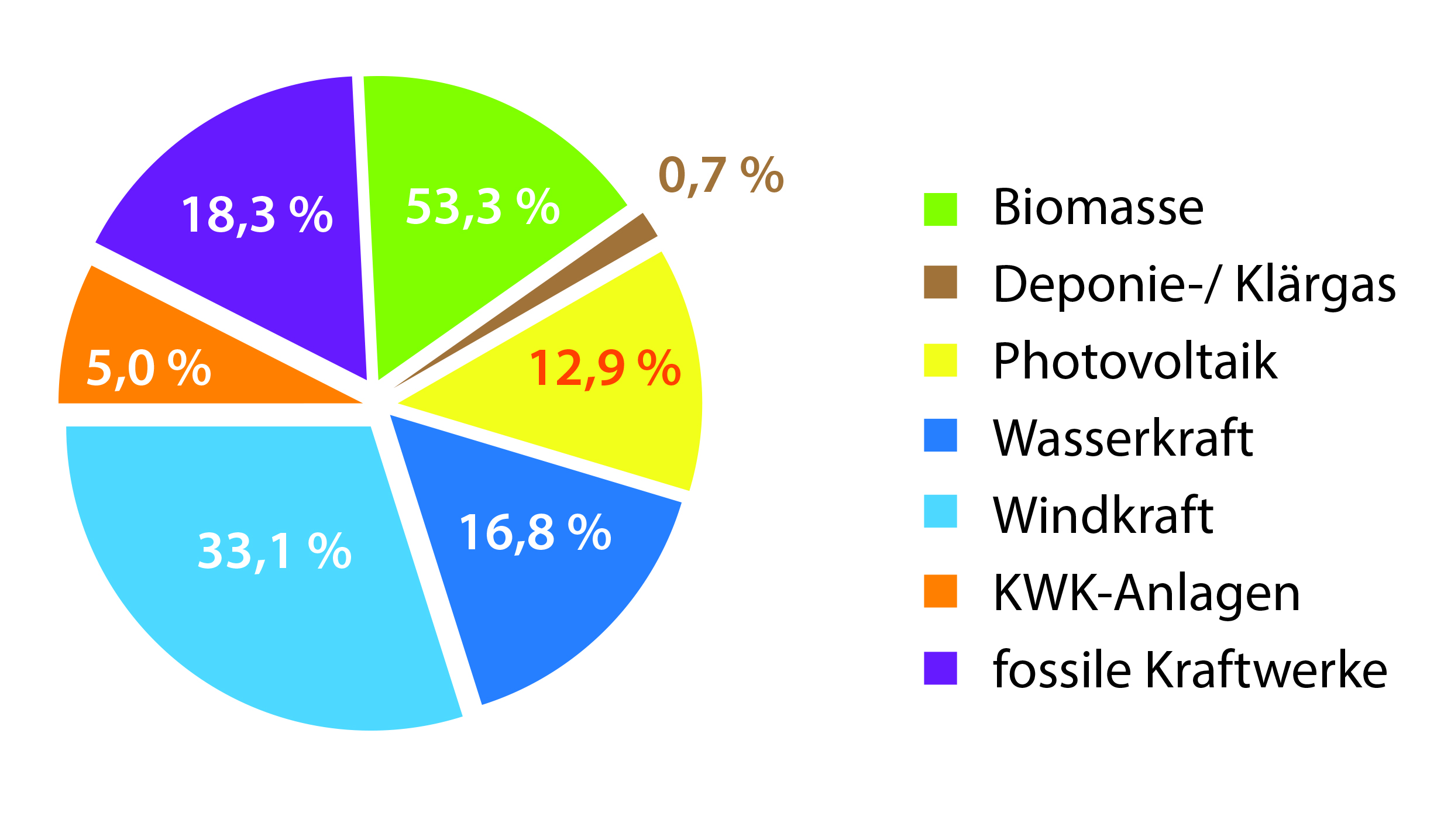 Quelle: Regionale Energieversorger 2011, Faktor-i3 GmbH
15
[Speaker Notes: Stromerzeugung im Bereich Bioenergie – vor allem Biogasanlagen, keine Holz-Heizkraftwerke in der Region vorhanden]
Bioenergie im Landkreis 
Sächsische Schweiz - Osterzgebirge
Struktur der regionalen Wärmeerzeugung im Landkreis:
davon: 

> 40 %  Fernwärme (fossil)

über 20 % Bioenergie (Holz & Biogas)
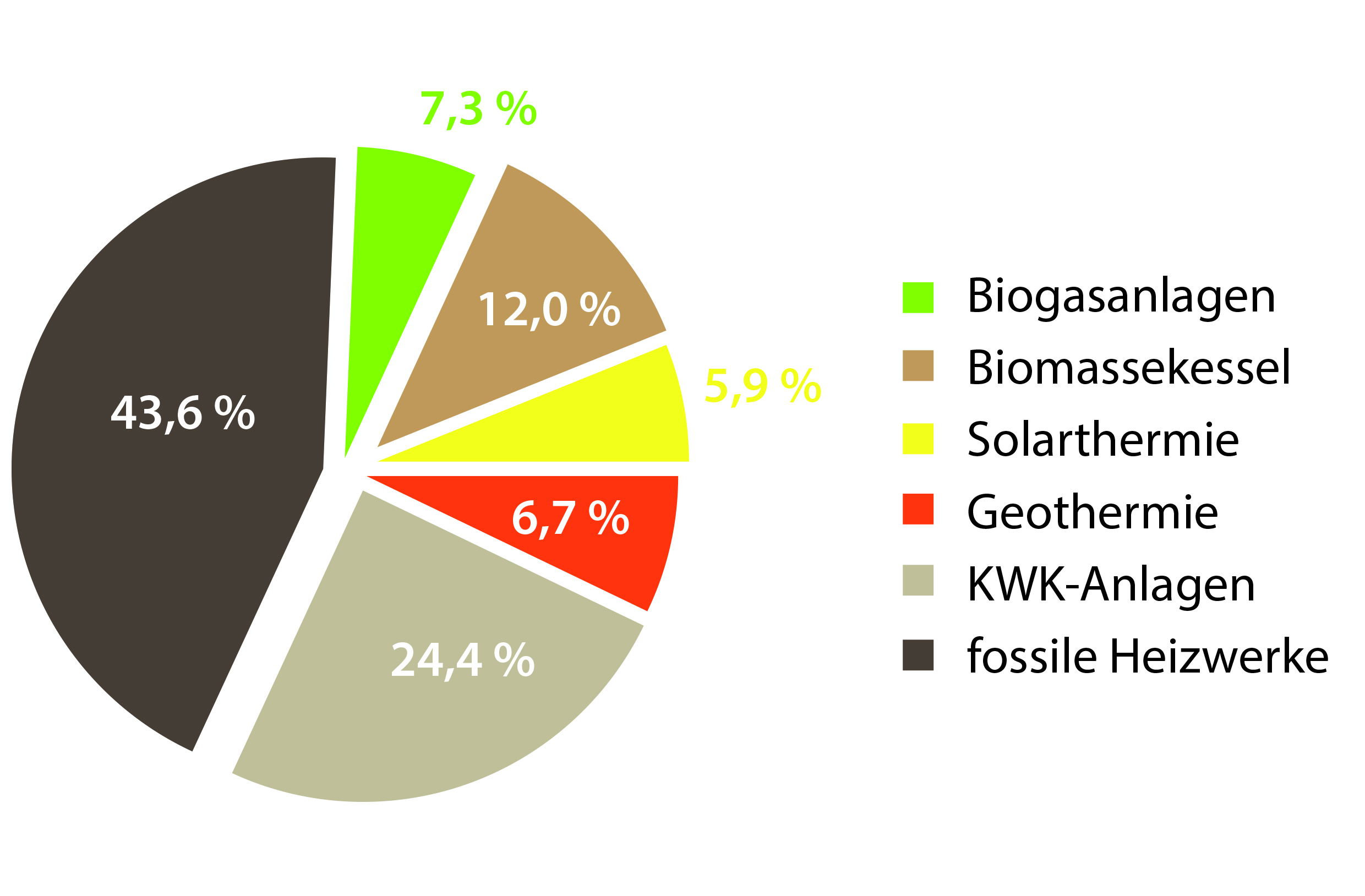 Quelle: Regionale Energieversorger 2011, Faktor-i3 GmbH
16
[Speaker Notes: Wärmeerzeugung im Bereich Bioenergie vor allem kleinere bis mittlere Biogasanlagen und Holzheizungen auf Basis Hackschnitzel, Scheitholz und Pellets]
Bioenergie im Landkreis 
Sächsische Schweiz - Osterzgebirge
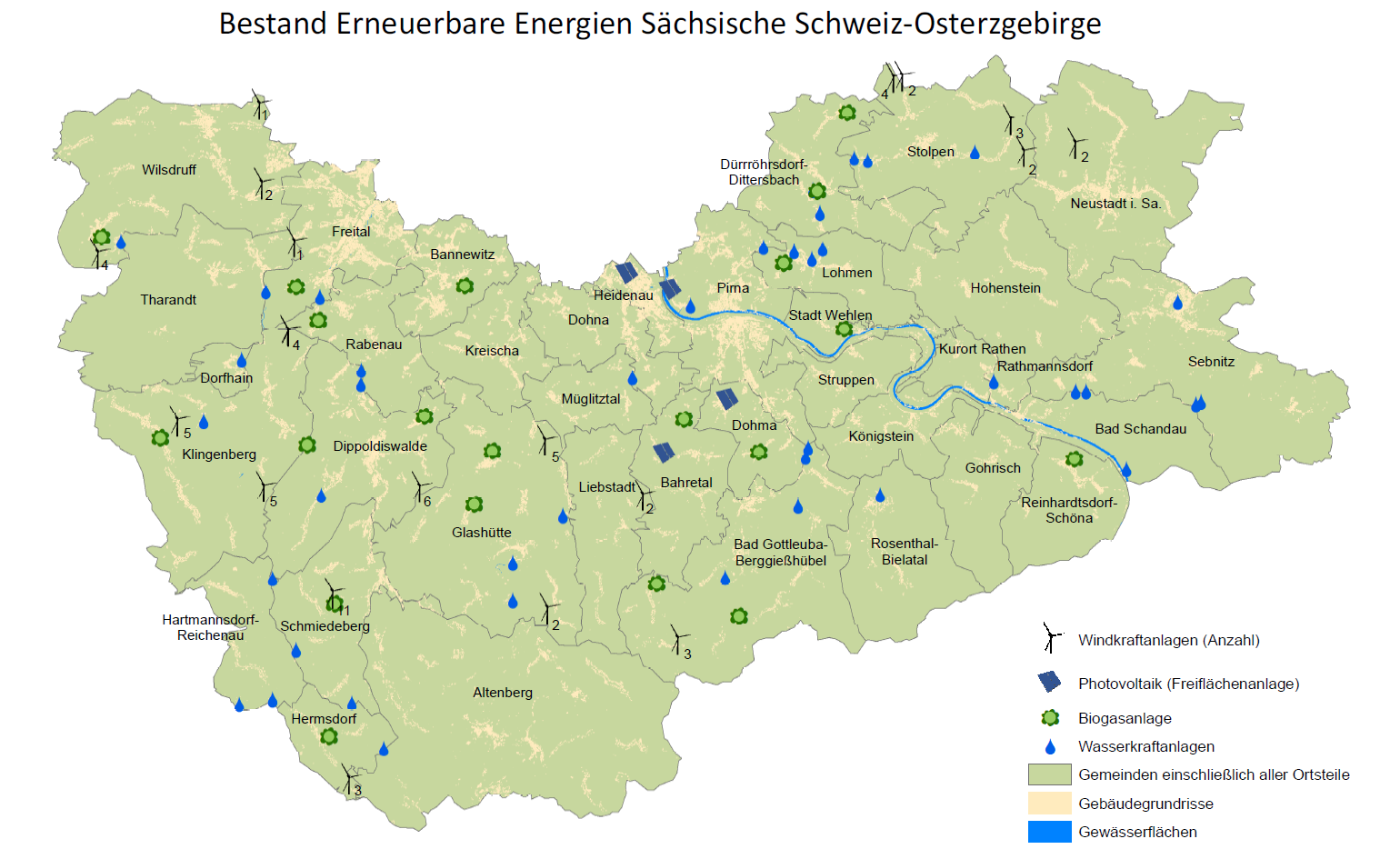 17
[Speaker Notes: Anlagenbestand: 16 Biogasanlagen, durchschnittliche Größe 350 kW elektrisch, bis auf 1 Anlage die rein auf Energiepflanzenbasis arbeitet, basieren alle anderen Biogasanlagen aus dem Aufkommen von Gülle und Energiepflanzen]
Bioenergie im Landkreis 
Sächsische Schweiz - Osterzgebirge
Potenzial Bioenergie:
noch erschließbares Potenzial: 45,5 GWh, durch vermehrte Nutzung biogener Reststoffe und Strohvergärung
Aktuell: Potenzial zu 43,6 % noch ungenutzt 
Notwendigkeit verbesserter Logistik und Kooperation, gerade bei Reststoffen
neue Verfahren – Strohvergärung durch Voraufschluss (Extrusion)
Abwärmenutzung von Biogasanlagen verbessern!
Holzpotenzial ist begrenzt – Schutzgebiete und die stoffliche Verwendung begrenzen die energetische Nutzung
18
[Speaker Notes: Biogene Reststoffe – vor allem Gülle aus Tierhaltung und Pflanzenreste, die nicht verarbeitet werden (Stroh)
Strohvergärung – durch technologischen Voraufschluss / Extruder (thermo-mechanisch wird Stroh vorbehandelt und kann somit in Biogasanlage als Substrat eingesetzt werden)]
Bioenergie im Landkreis 
Sächsische Schweiz - Osterzgebirge
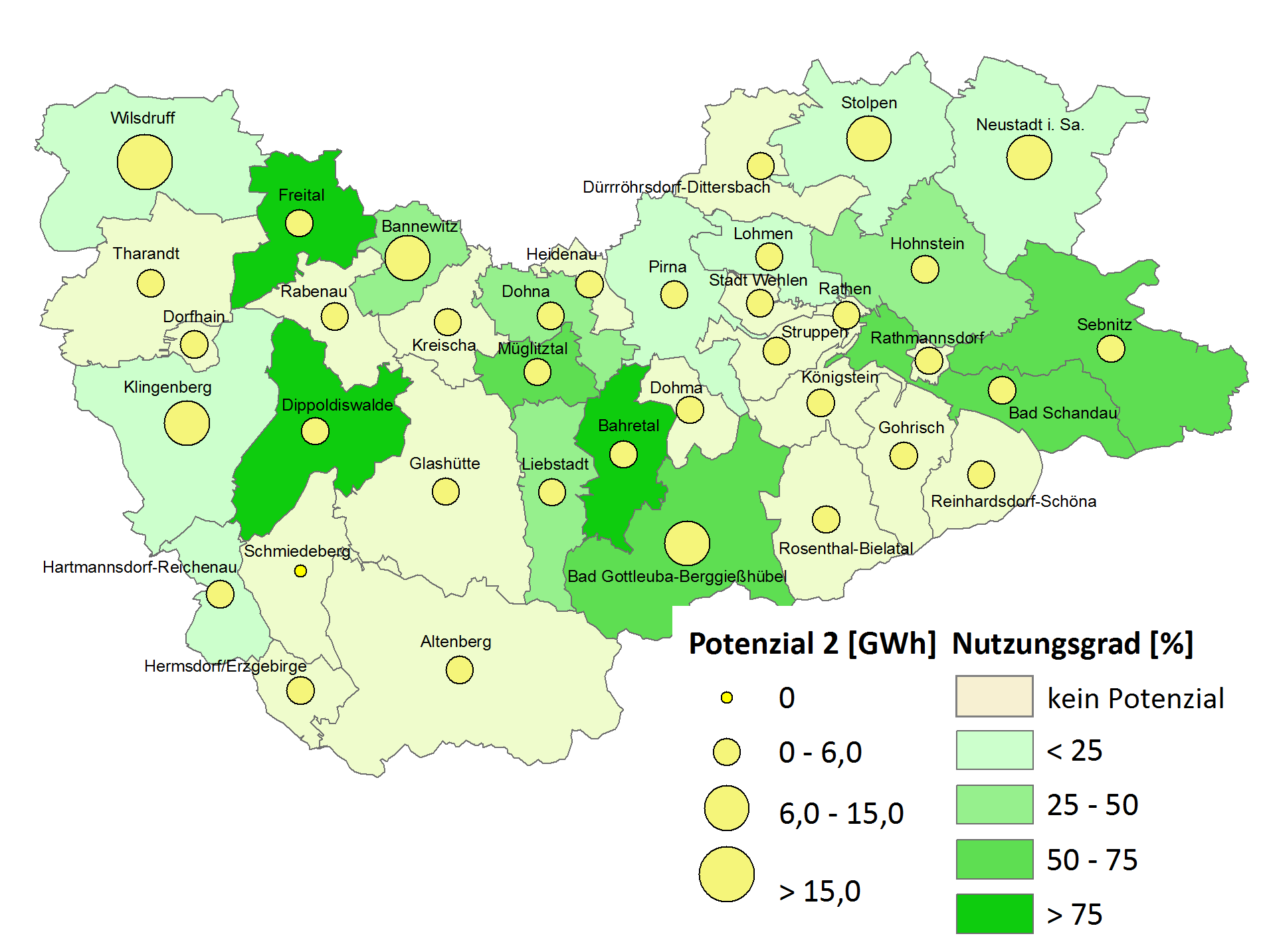 Potenzial Bioenergie:
19
[Speaker Notes: Hoher Anteil an Schutzgebieten in der Region – Beispiel Nationalpark Sächsische Schweiz, von daher energetische Holznutzung begrenzt
Bestand, Größe und Einsatzstoffe für Biogasanlagen sind für die Verhältnisse in der Region angemessen
Keine Mais-Monokulturen, Basis sind Reststoffe (Gülle) aus der Tierhaltung]
Ausblick zur Bioenergie im Landkreis 
Sächsische Schweiz - Osterzgebirge
Bioenergie - Ausbauoptionen:
Nur noch bedingt erschließbares Potenzial: derzeitiger Nutzungsgrad fast 60 %
Anlageneffizienzsteigerung, Abwärmenutzung, vermehrte Reststoffnutzung & Strohvergärung
Energieertrag entspricht insgesamt 18 Biogasanlagen (inkl. Bestand) à 300 kWel und rund 2.200 Biomasseeinzelfeuerungsanlagen mit jeweils 10 kW
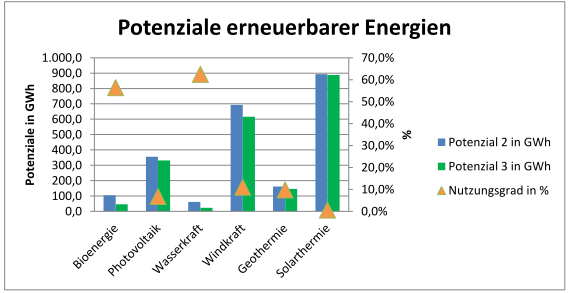 20
[Speaker Notes: Im Vergleich zu den anderen erneuerbaren Energieträgern wie Wind und Solar haben die Bioenergiepotenziale nur einen relativ geringen Stellenwert
Mit etwa 18 Biogasanlagen und vielen kleineren Holzfeuerungen ist die]
Ansprechpartner
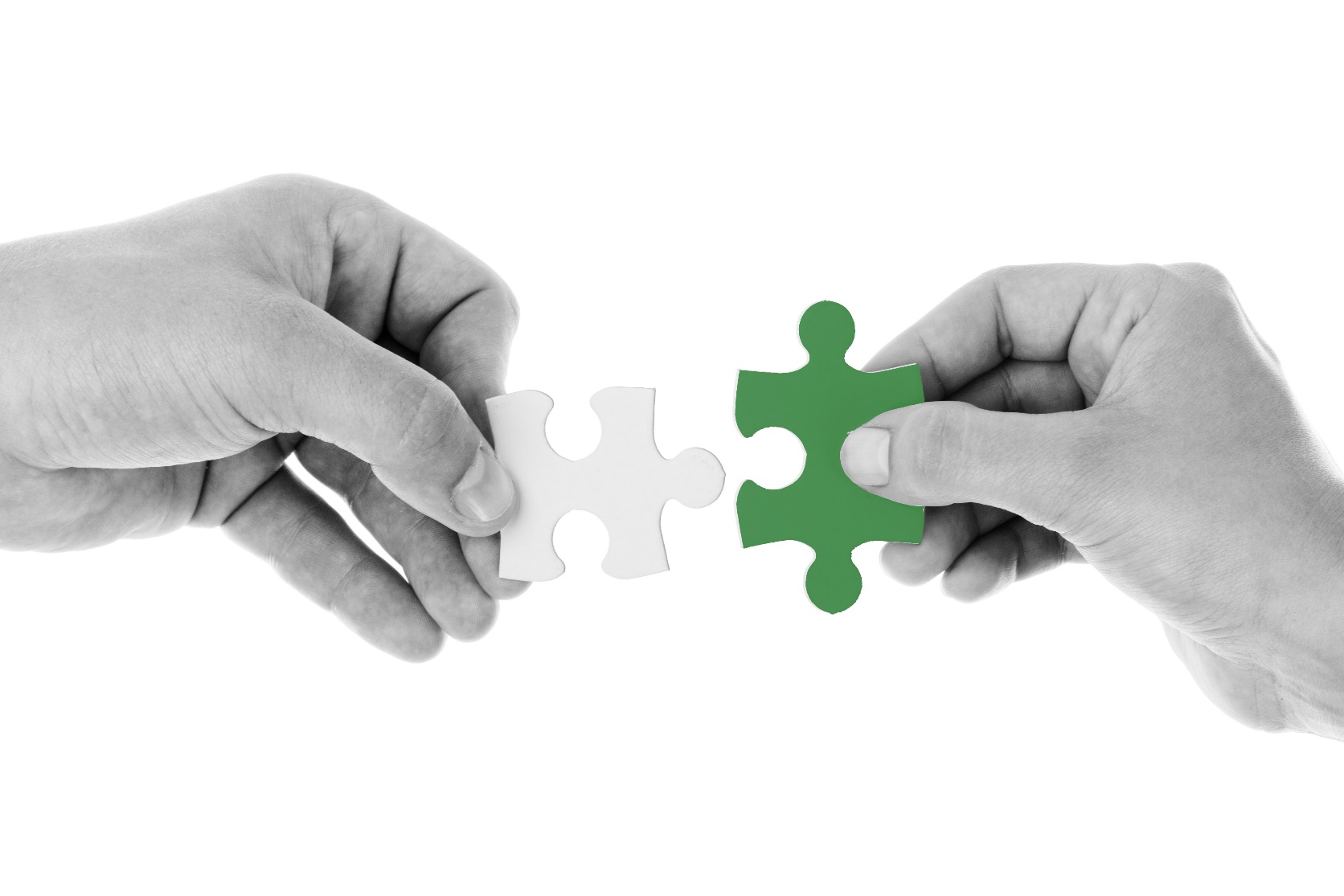 Faktor-i³ GmbH
World Trade CenterFreiberger Straße 3501067 Dresden 
E-Mail: 	info@faktor-i3.de
Internet:	www.bioenergienetzwerk.net
Netzwerkmanagement
Sylvi UhligTel.: 	+49(0)351 4383069-15Fax: 	+49(0)351 4383069-18E-Mail:	s.uhlig@faktor-i3.de
VIELEN DANK FÜR IHRE 
AUFMERKSAMKEIT !
WIR BRINGEN DIE RICHTIGEN PARTNER ZUSAMMEN.
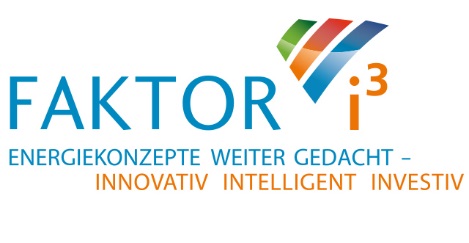